Your university
or company logo
goes here
on title page (only!)
(Your Paper # Here, e.g., Paper 2.1)
Place the Title of Your Paper HereAuthor Names should go nextCompany or Institution Logo 
Your Company or Institution Name HereYour AddressYour City, State, (Country) Zip Code
Edit slide master with the date of your presentation
[Speaker Notes: The slide guide is meant to be used with PowerPoint.]
Guidelinesfor Electronic Presentations
Your company or university logo may appear on the title slide but NOT on any other slides
Timing
Please be sure that the number of slides is aligned with the time scheduled including time for questions
Regular papers	20 minutes (15+5 for questions)
Invited papers		40 minutes (30+10 for questions)
Keynote		60  minutes (50+10 for questions)
Plenary			40  minutes (30+10 for questions)
[Speaker Notes: Please follow the allowed time so the program runs on schedule]
Purpose of this Presentation
This presentation  
contains recommended guidelines for electronic slide preparation

provides an electronic template
The file you are reading has settings, colors and fonts that make it easy to read
You may edit this file and replace our slides with your presentation
Typical Presentation Flow
Title slide 
Outline slide of your talk
Introduction / Motivation / Problem or Challenge
Details of work
State how your results compare to other reported work.
Conclusion slide
Backup slides if desired
Style Guidelines
Use short phrases, not long sentences
Use Arial (or similar) sans serif font
This line uses Helvetica 24 pt bold
This is Calibri 24 pt bold
28 Point or larger for titles
This font is 16 pt.  If you use fonts that are smaller than 18 point, people in the back of the room cannot read your slide.
Style Guidelines (continued)
Roughly one slide per 1 or 2 minutes of talk
Each slide should have a title
9 lines max on a text slide
7 words max per line
In “File->Page Setup…” window specify:
Slides sized for: “On Screen Show”
Slide orientation: Landscape
High contrast: Dark lettering/lines on a light or white background
[Speaker Notes: One of the most common complaints from attendees is unreadable visual aids. If you follow these guidelines you can avoid two of the most common pitfalls:
Trying to cram too much information on a single slide. A common mistake is to use reduced font sizes to make room for more words and lines. If you cannot read your lettering from ten feet away from a laptop display (15 feet from larger monitors), then most of your audience will have problems.
The second common complaint is bad color contrast. Colors that look good on your monitor do not necessarily view well when projected in the session room. If in doubt choose in favor of higher contrast.
Examples:
Black lettering on a white background (while perhaps somewhat dull) is perfectly readable. We discourage the use of a colored background. We prefer that you use a white background, as per the template.
Colored text may look good on your monitor, but may be virtually invisible when projected in a session room (e.g., yellow lettering).
Rule of thumb: Red text and lines are usually invisible if projected. You would be surprised at the number of color-blind people who simply cannot see dark red colors under these circumstances!]
Special Fonts or Symbols
Watch out for:
Wingdings
MS Line Draw
Monotype Sorts
Scientific symbol fonts
Asian language fonts
Can embed fonts in file
Contrast
High contrast very important
Use dark lines/text on a white background
Foreground: Black, dark blue or cyan
Background: White
Caution: Red, orange, or yellow lettering and lines become unreadable when projected
[Speaker Notes: High visual contrast is very important. If your slides are difficult to read, then the audience will concentrate on reading them and not concentrate on what you have to say. Or they may just walk out on you...

We suggest a few tried and proven color schemes that will produce highly visible visual aids.

Every year a few authors ignore warnings about red, orange and light blue. Each year there are negative comments about the authors who use these color schemes.

Colors that look good on computer monitors do not necessarily project well. The best advice is: Avoid using red, and DO NOT USE orange or yellow slide lettering under any circumstances ! Other colors, including medium greens or browns are also a common problem.]
Display Speed
Slides should display instantly
Do not distract the audience with slow transition effects
Avoid overuse of slow graphics, fonts and special effects
[Speaker Notes: A 15 minute (total) presentation has only about 20 minutes for the complete talk. Allow 5 minutes for a few questions at the end of your presentation. Time slots will be strictly adhered to. Do not abuse your audience by exceeding your time allotment ! Practice your presentation several times in advance of giving your talk. Cut your presentation down until you fit within your allotted time, including a few minutes for questions. No exceptions!

Overuse of transition effects not only wastes your presentation time, it distracts the audience. Transition effects are VERY irritating. Remember: they are in the session room to hear what you have to say.]
Transitions Between Slides
Special animation when changing from one slide to another is usually very distracting to the audience
Do not do it!
PowerPoint default settings should be:
Effect:		No transition
Speed:		Fast
Advance:	On mouse click
[Speaker Notes: We strongly suggest you minimize transition effects in your presentation when moving from a complete slide to the next slide. Make transition between slides be instantaneous. No exceptions!

You will be able to control your presentation with a remote control that lets you move forward to the next visual or backward to a previous one. A laser pointer will let you point to areas on the projection screen.

You should assume that no mouse or keyboard will be present on the podium, so your presentation must be designed to run in consecutive order from the first through the last slide. Hidden slides, graphic objects with action settings, PowerPoint menus, drawing on the screen and other effects that require the mouse or keyboard cannot be used.

Final note: The Advance Setting “On mouse click” does not imply that there will be a mouse available during your presentation. The phrase “on mouse click” is the title of a Microsoft PowerPoint setting, and means only that pressing “enter” or clicking a mouse will begin animation. A mouse may not be available when you present.]
Transitions Between Lines
Optional, and can be highly effective
Focus attention on a specific line of a slide
Dim previous lines
Make transitions be instantaneous
Use sparingly
[Speaker Notes: If you use a transition effect between phrases or lines, the transition should be instantaneous. Focus your audience on the current line or phrase. But do not over use this effect. Use it wisely and sparingly!

In this slide guide we use an effect that is rapid and not distracting: The current line is highlighted, and previous lines are shown in a faded color. This is one effective technique, but certainly not the only way to present your ideas. Use what you are comfortable with, and be consistent in your use of effects.

It is especially distracting and obnoxious when the next phrase moves onto the slide from seemingly random directions. The result is that the audience concentrates on the slides, rather than on what the speaker is saying.]
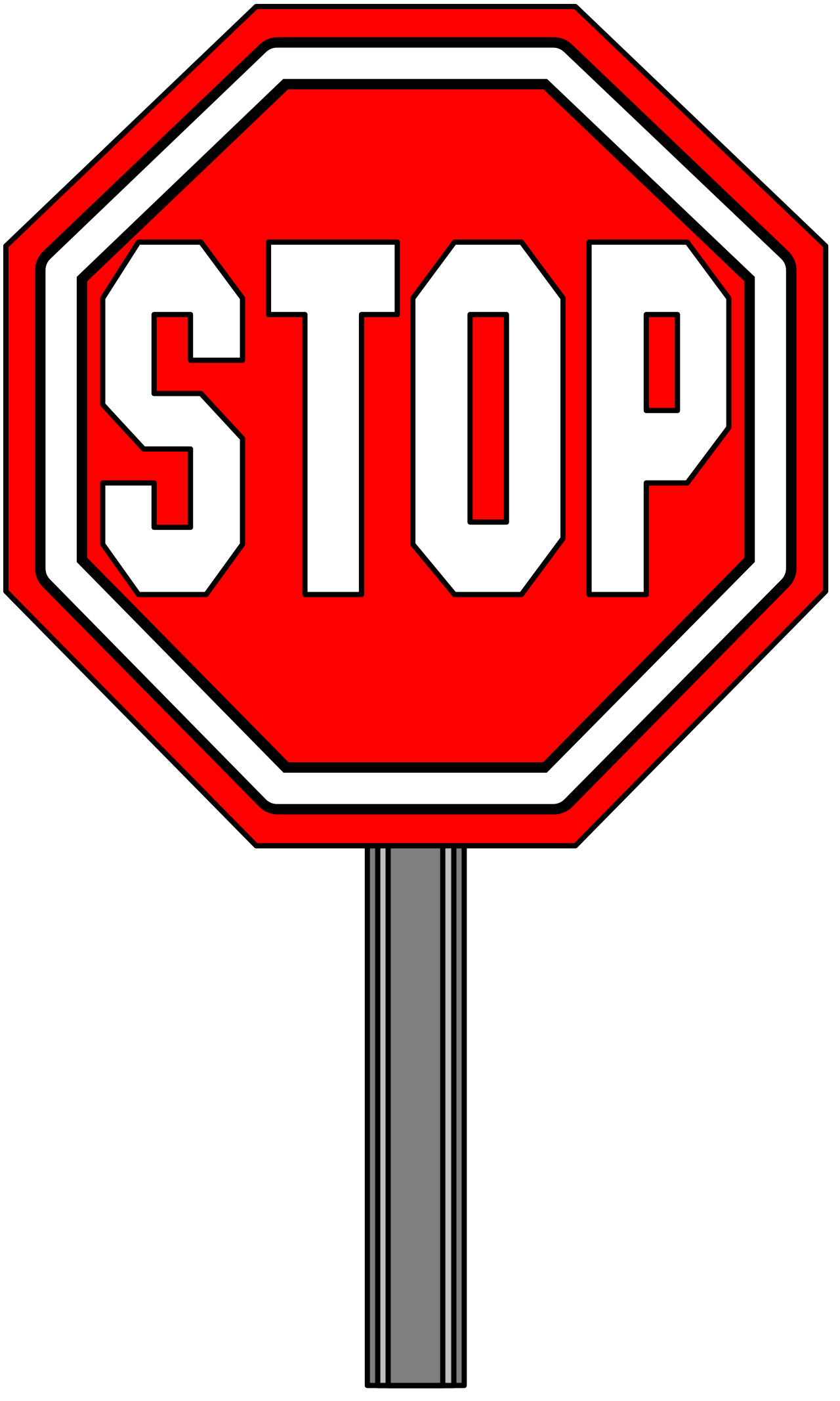 Sound Effects
DO NOT USE SOUND EFFECTS

Sound effects slow down slide transitions
Noise from projection computer may distract audience
[Speaker Notes: Enough said.]
Diagram slides
Keep diagrams simple
Easy to view
Make text readable with large font
Use all space in rectangle
See View --> Notes Page
Example follows:
[Speaker Notes: Do not force the audience to study your diagram in order to understand it. Instead, make it simple so that you can walk them through details.

Keep the diagram uncluttered. Use large fonts to make text readable.

Do not use borders because borders take away space that is better used to make your diagram readable.

In RARE circumstances, animation can make diagrams easier to understand. An effective effect is use of animation to build a diagram piece-by-piece. (But do not over do it!) With each click of the slide controller another piece of the diagram appears and is explained by the speaker. Be aware that many viewers in the audience find this obnoxious, so do not use this technique unless you absolutely need to. The following example uses this technique.]
Presenting Data - Graphs
Use graphs, not tables
Keep graphs simple
Eliminate or subdue distracting grid lines
Use large font sizes including the numbering on the axes!
Example follows:
[Speaker Notes: Simple is best. It would probably be a mistake to take a detailed graph that appears in the proceedings and use it directly in a slide.

Use graphs to summarize relationships.

Make sure that all numbering on your graphs is AT LEAST 24 POINT FONT OR LARGER !]
Some Bad Examples
The next two slides show examples of bad practices that should be avoided:
Bad slide layout
Improper color use
(Press the “Enter” key to continue)
This slide has no title. Titles help guide the audience through the talk. All slides except photographs should have a title.
The type on this slide is too small. It is readable here, but when projected, only the presenter and maybe those in the front rows will be able to read it. Those in the back will be completely lost.
USE OF ALL CAPITAL LETTERS OR ITALICS also makes slides difficult to read. Use light backgrounds; not dark!
This slide would be easier to follow if indentations were used.
Do not design your BCICTS slides to stand alone. They are a guide to your presentation. If they were understandable by themselves, we could just publish them and forget about presentations! Your slides support what you say: They do not replace it.
This slide has too many words and too many points. Keep your slides under nine lines.
[Speaker Notes: The text in the “slide” above speaks for itself. Probably no author would combine all the bad practices into one single slide, but a few of the bad practices creep into many presentations each year.]
Bad Color Usage
Poor Contrast
Board 1
Board 2
Board 3
ASP
ASP
ASP
Text too tiny
tck
PSBM
tms
tdi
trst
[Speaker Notes: This slide does not look too horrible on a monitor, but it is very poor when projected. The orange/green/yellow combination in the PSMB box becomes unreadable.

Signal names to the right of PSMB are too small, even near the front of a session room. Note that they are readable on a monitor, though.

The red 1-point vertical lines provide difficult viewing, as do the light blue board numbers.

Was the yellow text on a white background easy to see?]
Presentation Files
File Naming Convention:  (Lastname)_(FirstInitial)_BCICTS_2021_(SESSION#)_(Paper#)
Session Chairpersons will collect and review all presentations at least 2 weeks in advance of the Conference.  There will be opportunities for last minute clean-up at conference.
One file per speaker
File totally self contained
No links to:
Other files
The internet
[Speaker Notes: Your session chairperson(s) will review your file for reasonable conformity to these guidelines, so you need to have it ready at least two weeks in advance of the conference.

For the conference, you can bring your presentation updates on a memory stick so that you can load it onto the computer in the conference room where you will be giving your talk. These sessions will require one file per presentation, and use an internal file naming convention to ensure that the correct visuals will appear when you begin your presentation. We do not have the resources to support customized file setups for each author. The file naming convention is ,(LastName)_(FirstInitial)__BCICTS_(YYYY)_(Session #)_p(Session Slot #).pptx. For example, if you are the third paper in session DP1 (i.e., Paper DP1_P3) and your name is John Smith, your slide file should be named “Smith_J_BCICTS_2020_DP1_P3_.pptx”.  You can obtain your session and paper numbers from your session chairpersons, or from the Advance Program on www.bcicts.org. We recommend that you use or test your file on PowerPoint or Adobe PDF, as this is what the projection PCs will have.  Plan to use the computers provided for the conference. You will not be allowed to use your own laptop computer at your session! In any case, try to follow these guidelines for your slides.]
Conclusion
Keep your slides simple
Use large fonts for high visibility
32 point for titles
28 point for details
High contrast colors
Highlight, do not detail